Toilet Roll Constellations
Look through the tubes and match up each of the constellations to the images on the paper.

Use the names and learn the patterns of the constellations as you go.
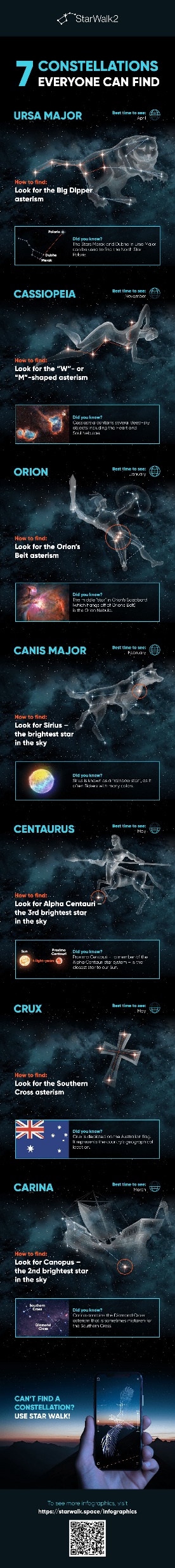 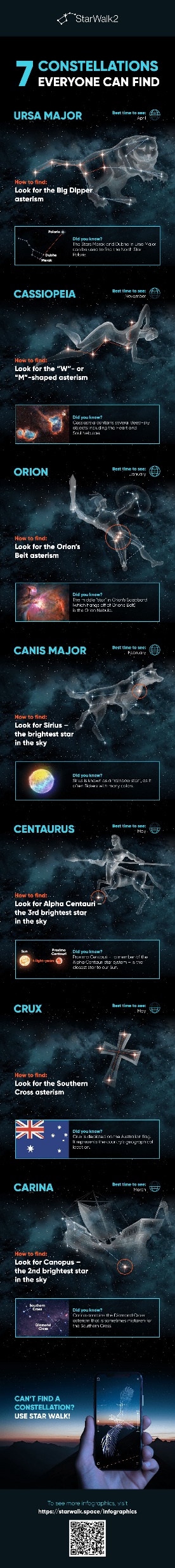 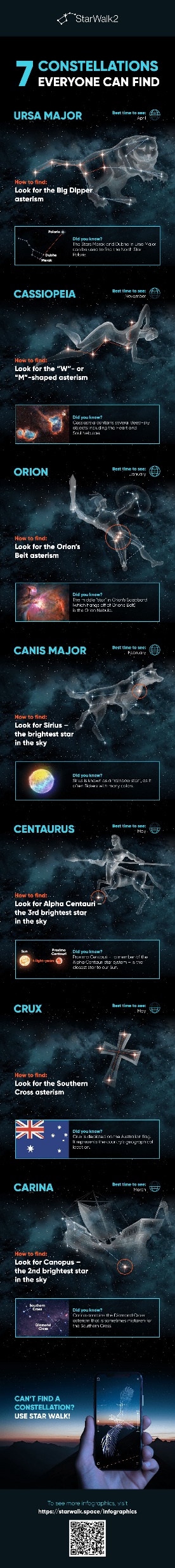 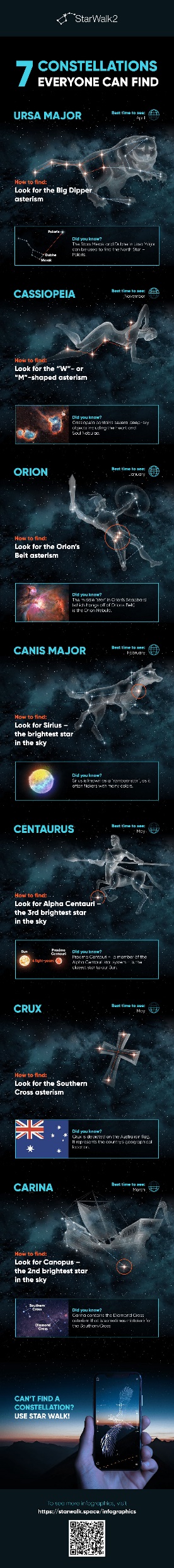 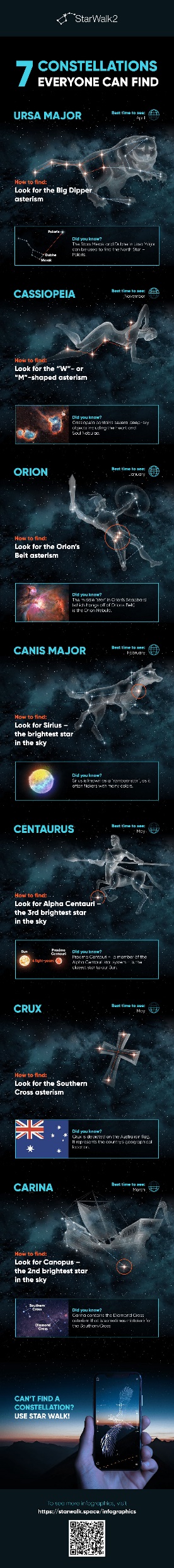 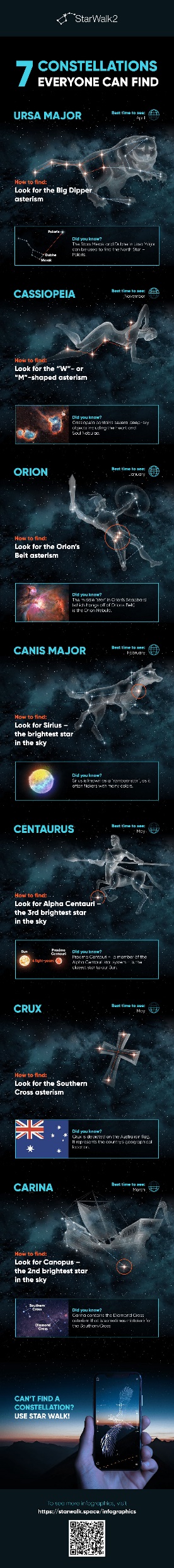 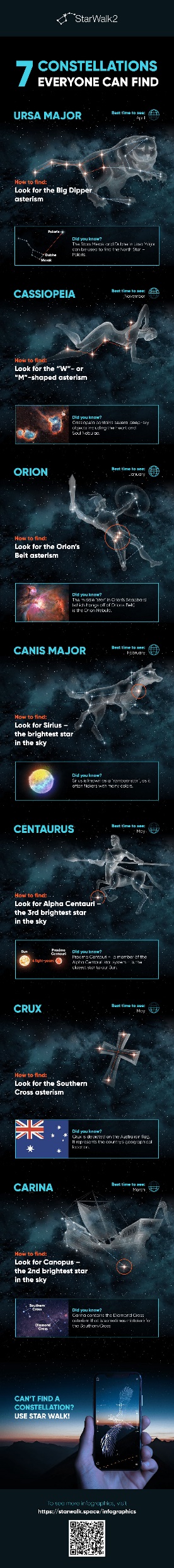 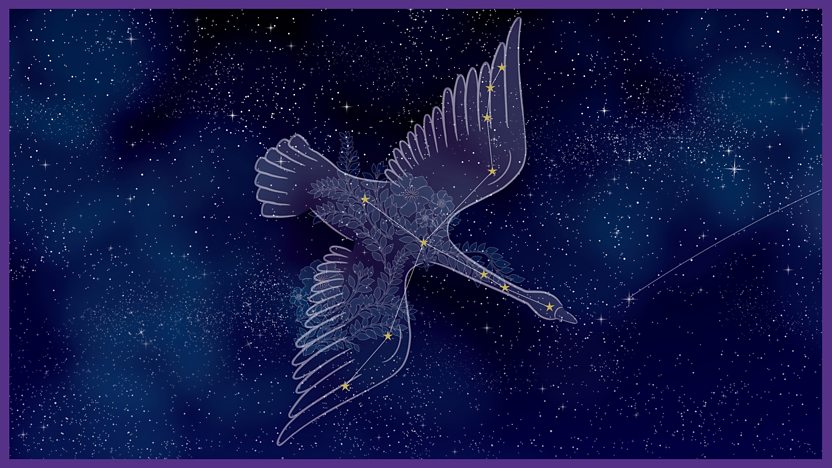 CYGNUS (The Swan)
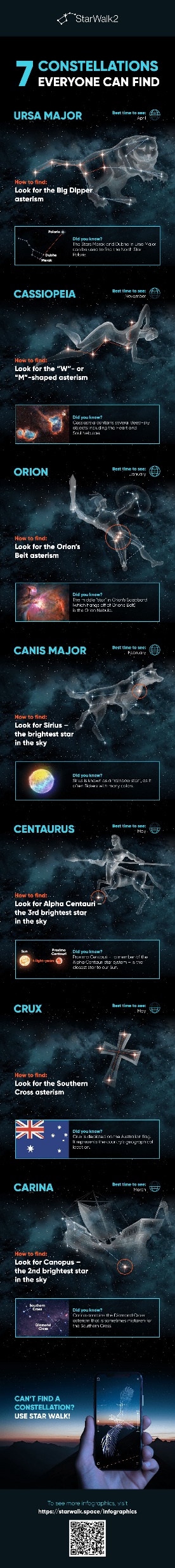 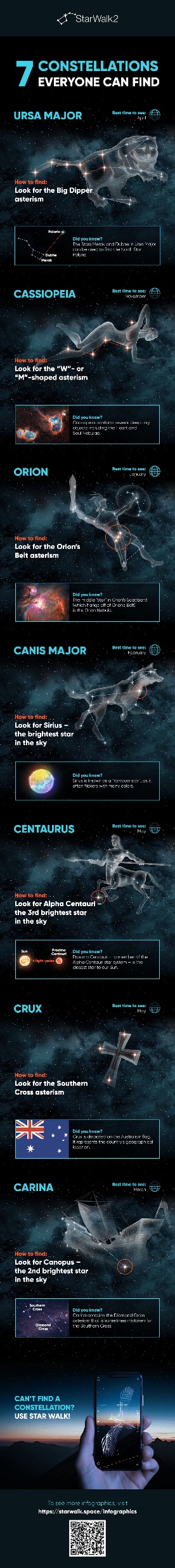 September
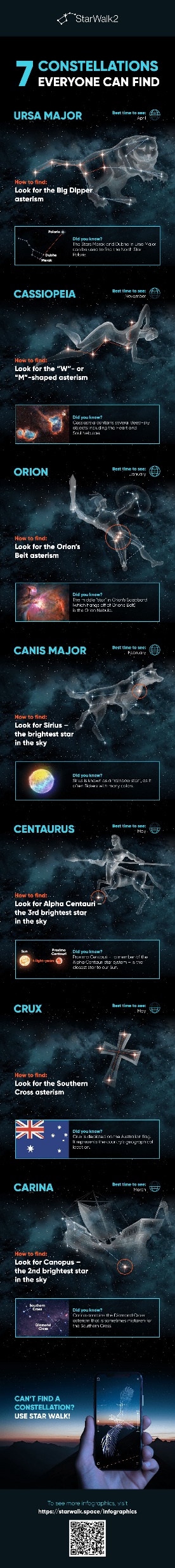 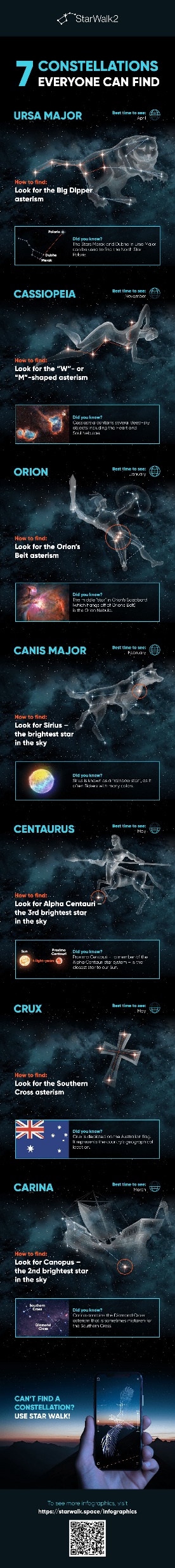 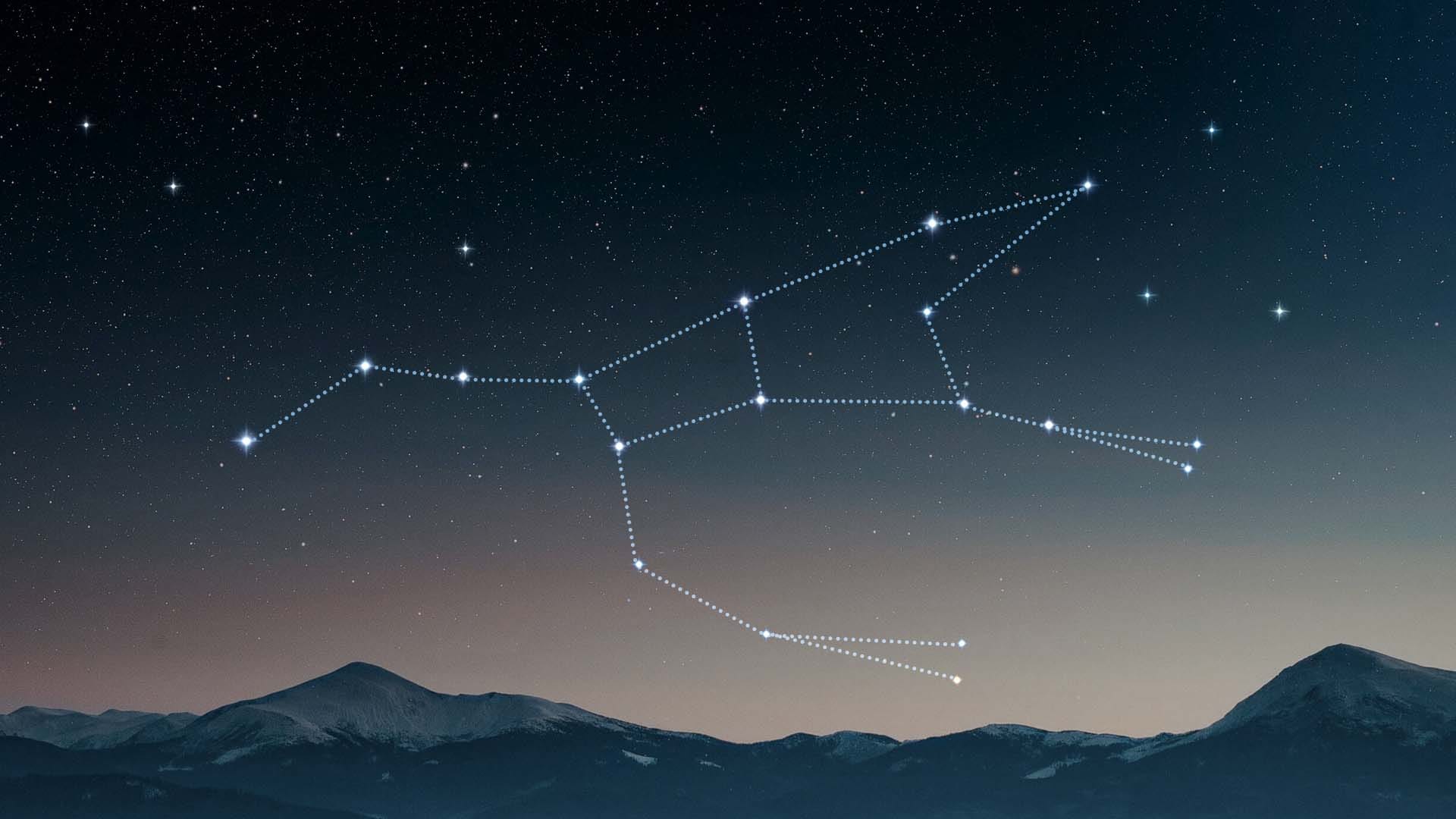 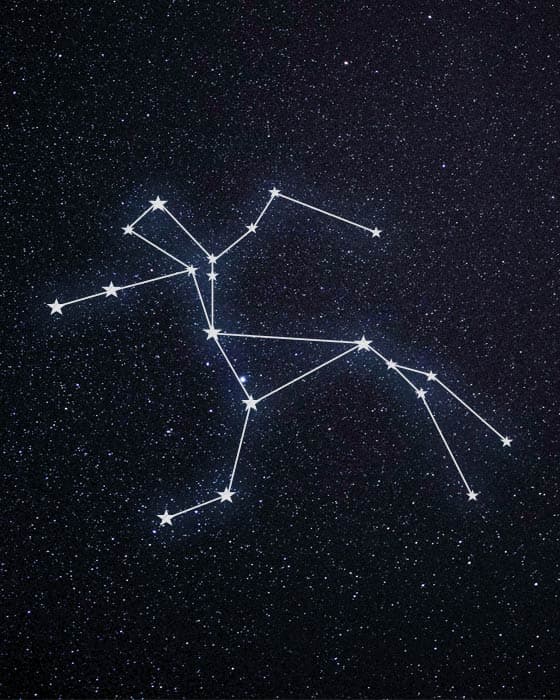 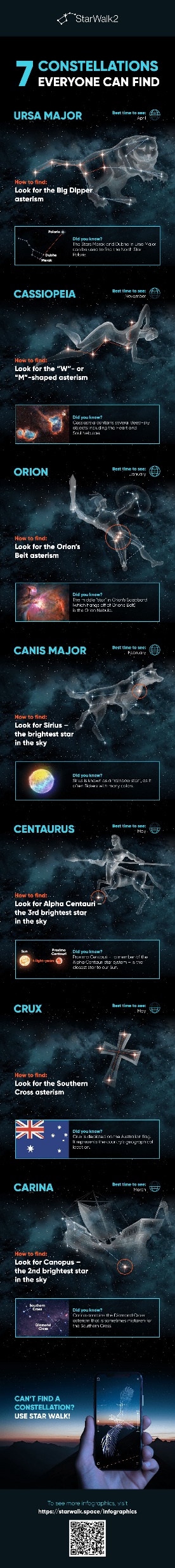 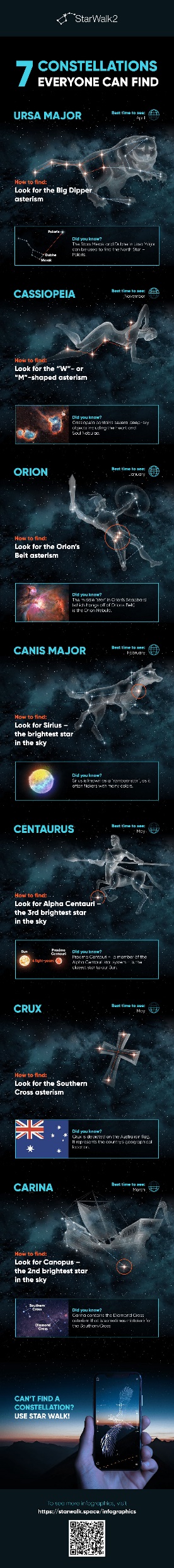 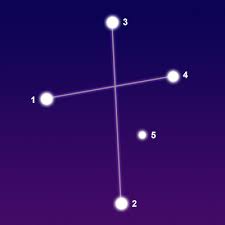 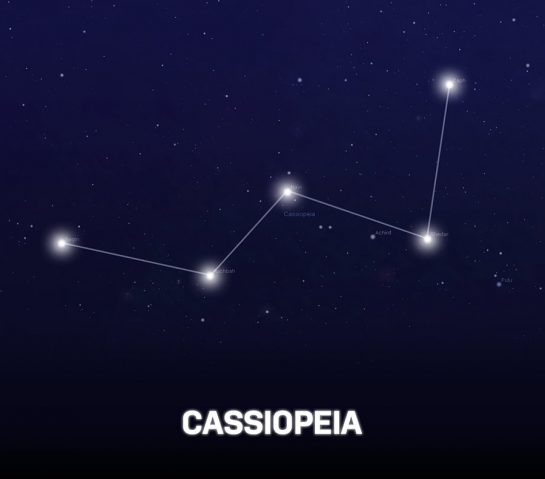 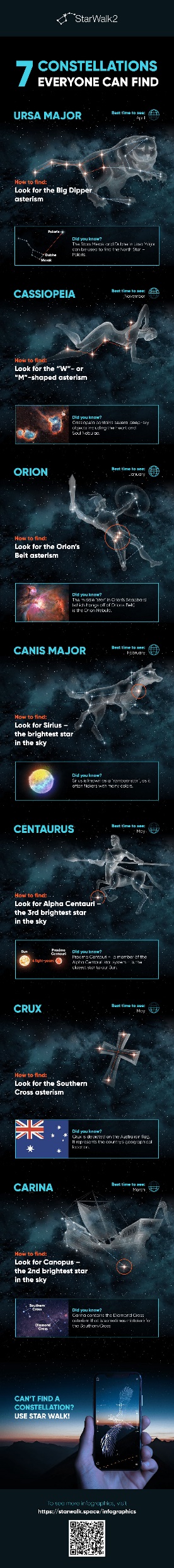 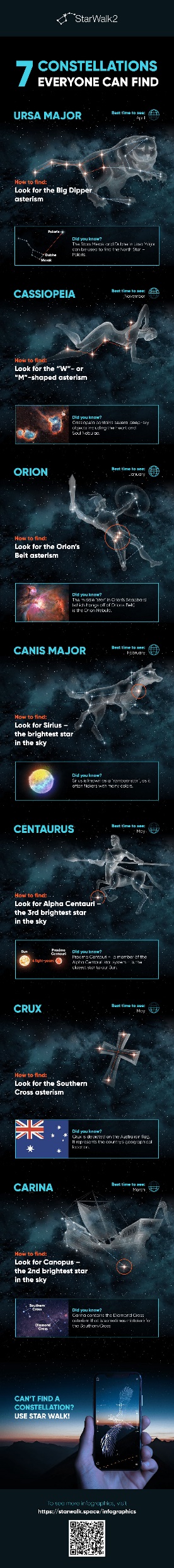 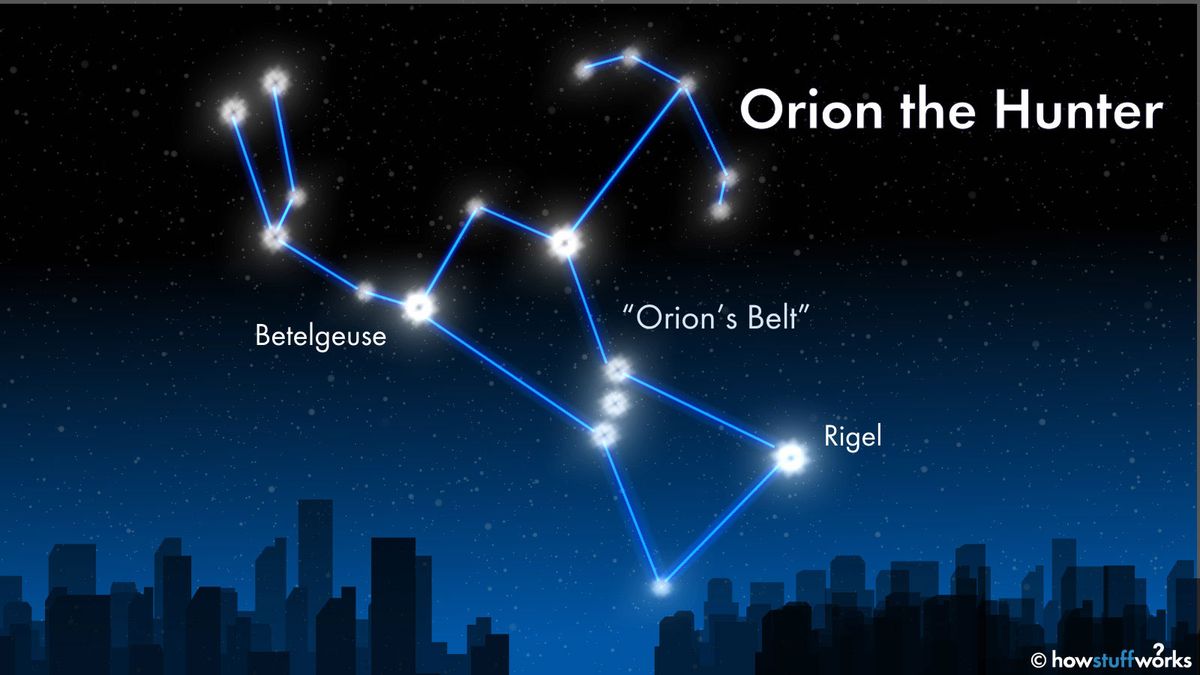 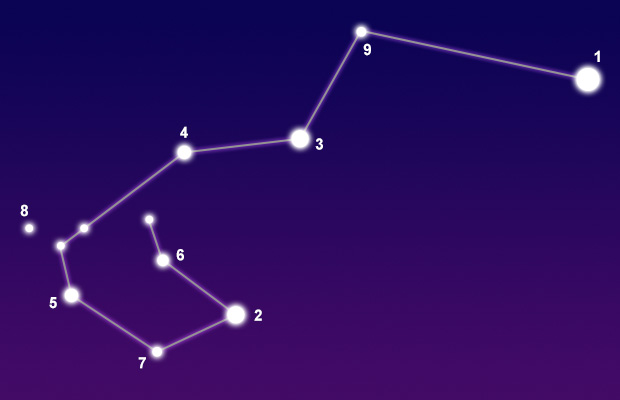 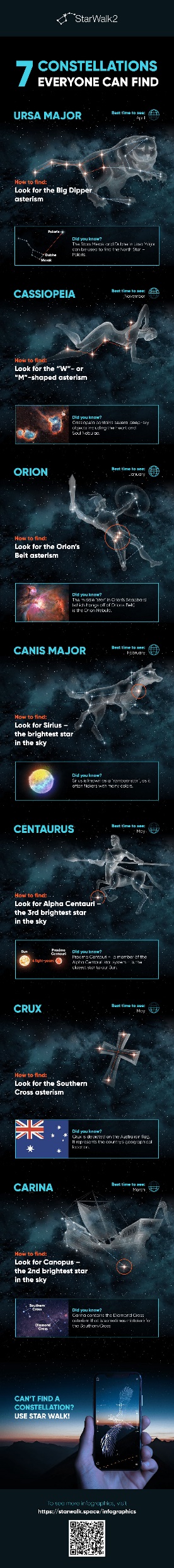 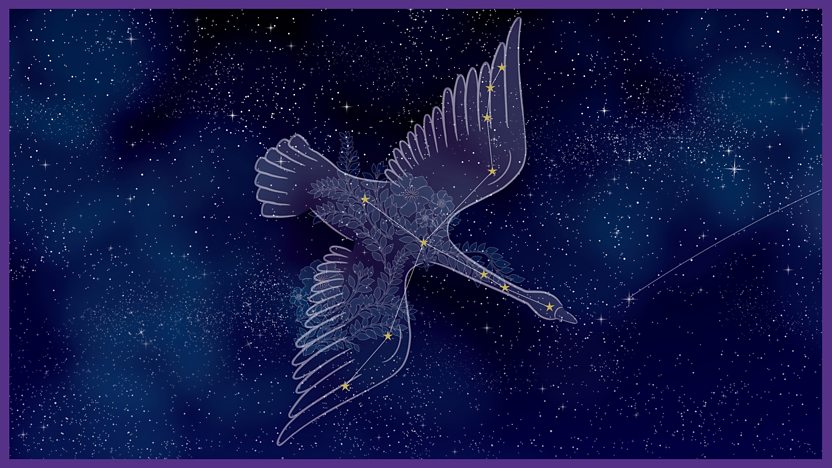 CYGNUS (The Swan)
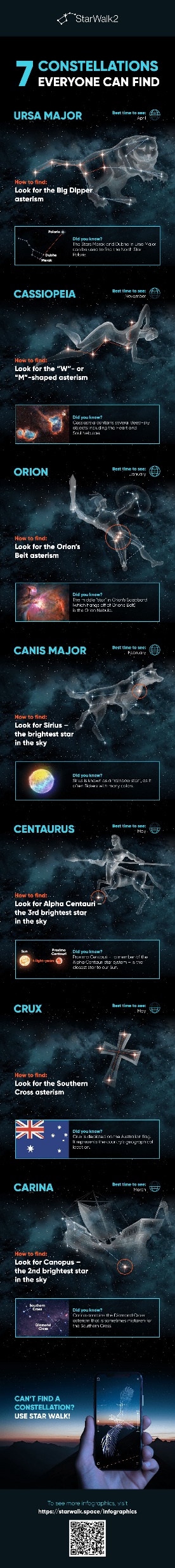 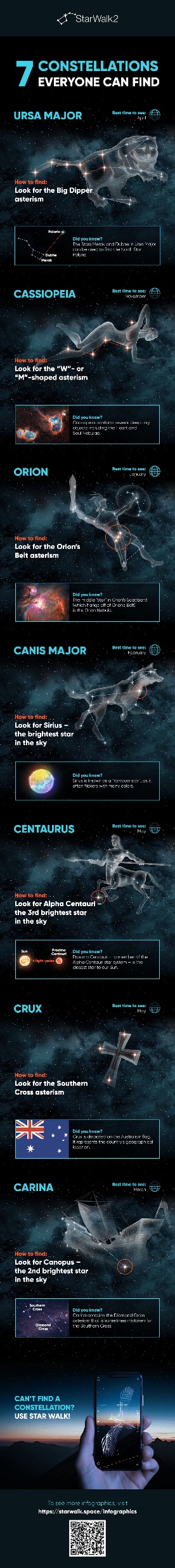 September
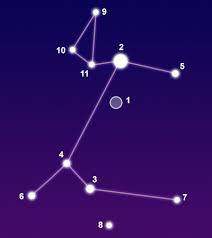 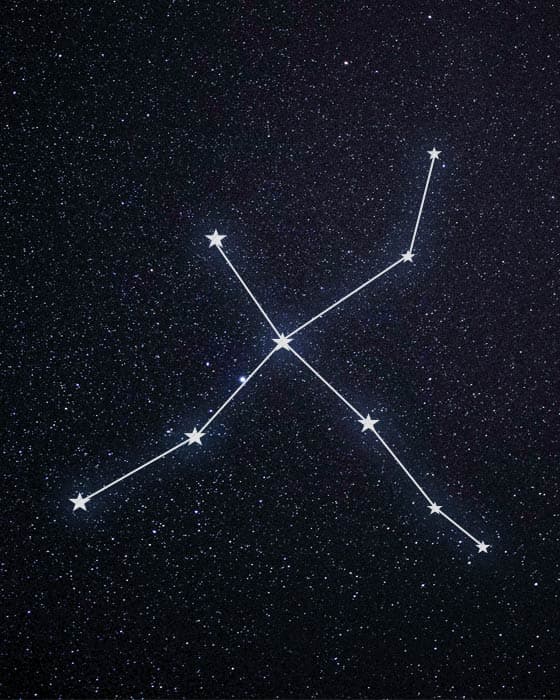 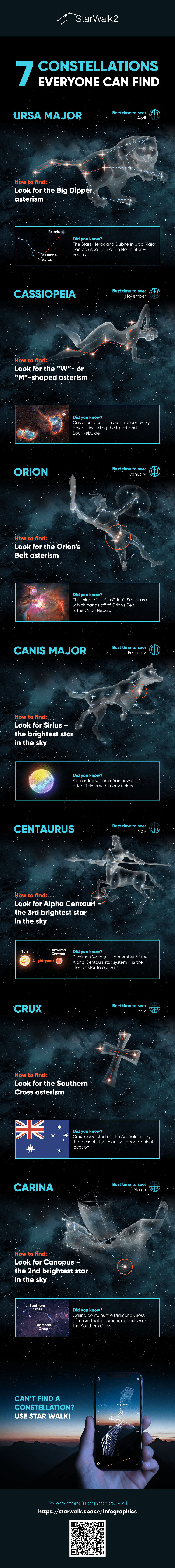 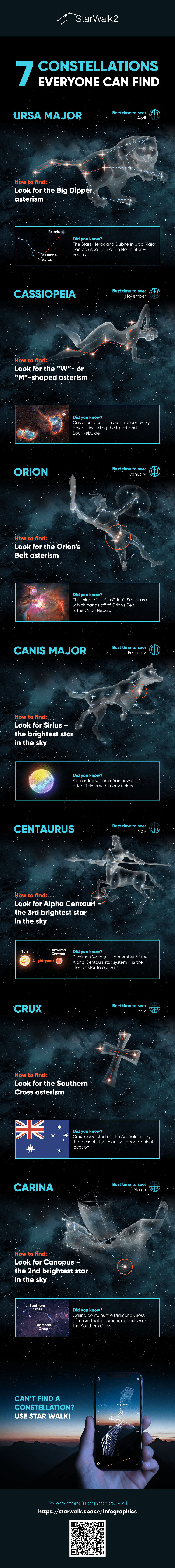 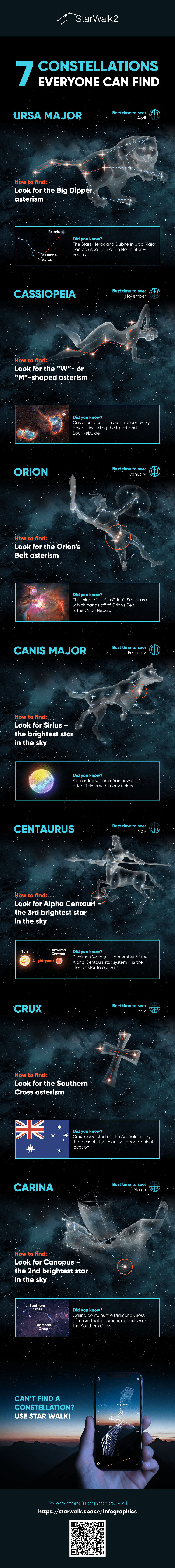 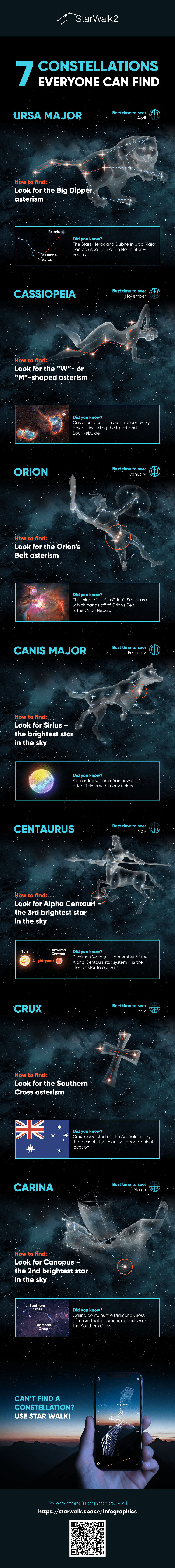 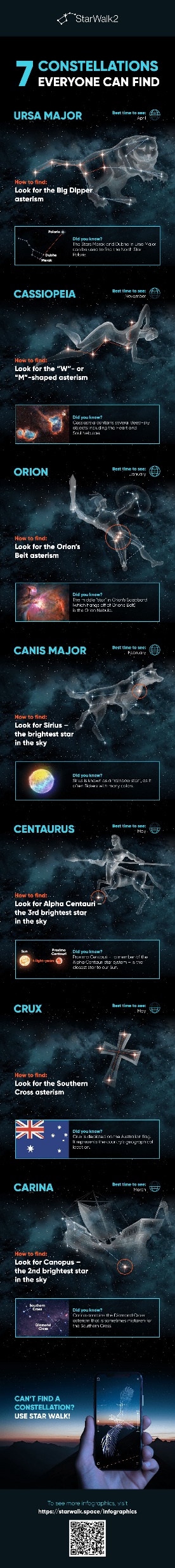 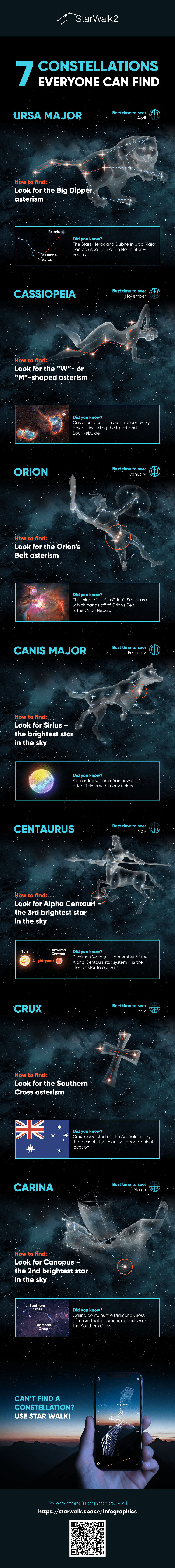 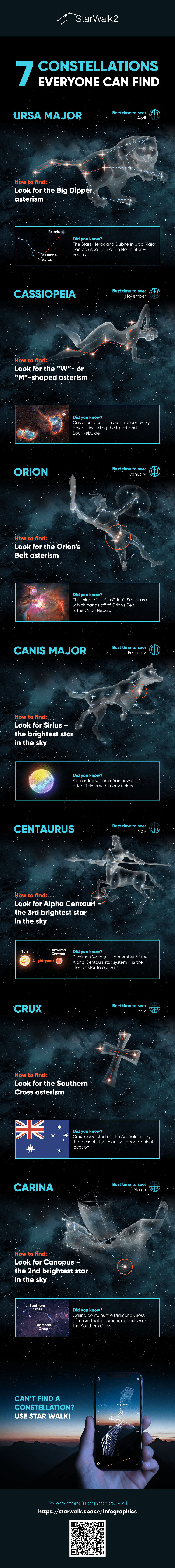 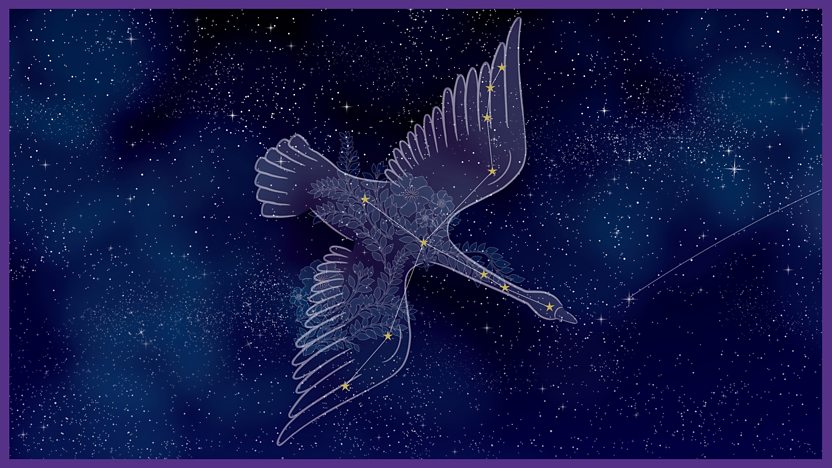 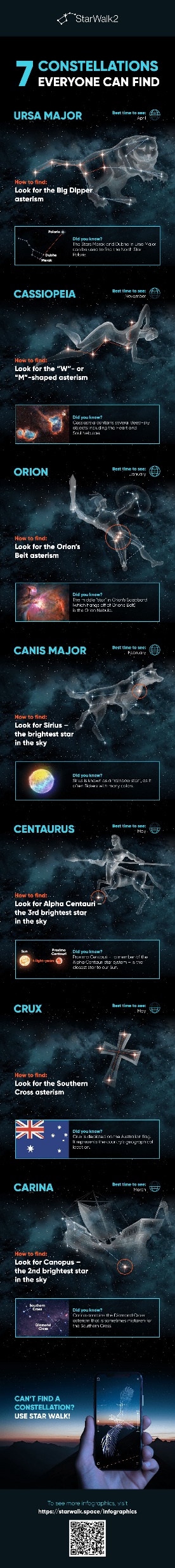 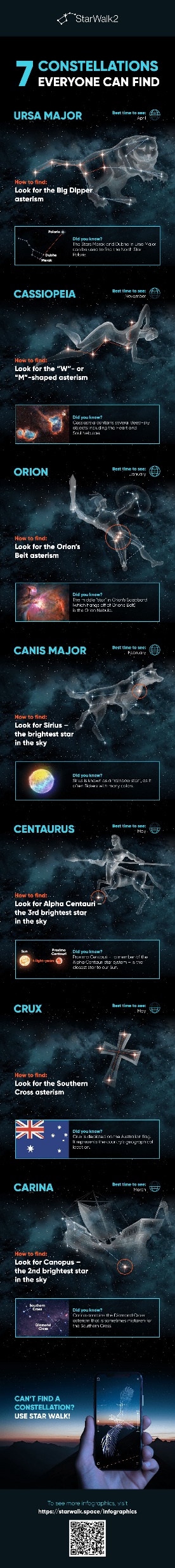 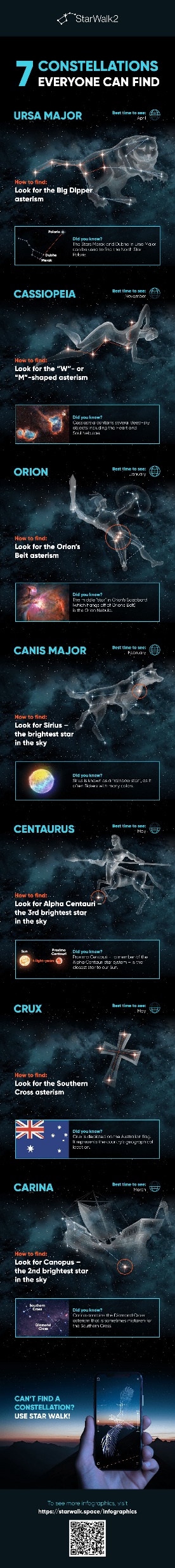 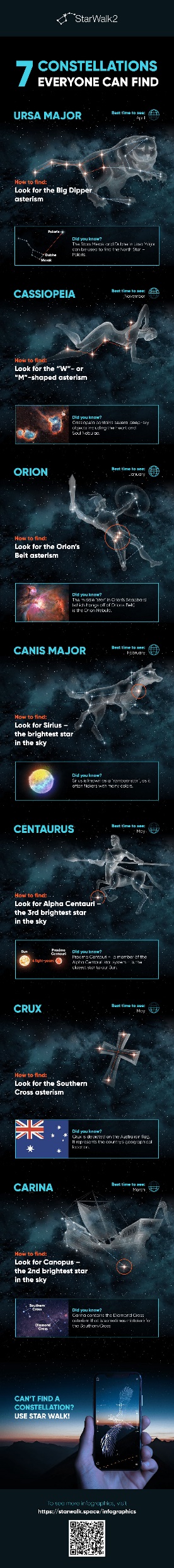 ANSWERS
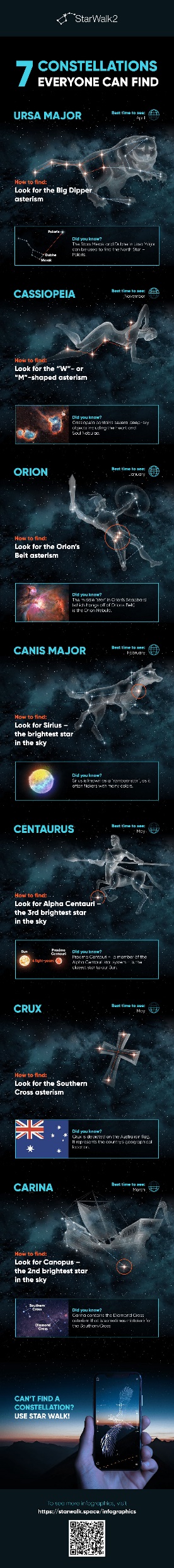 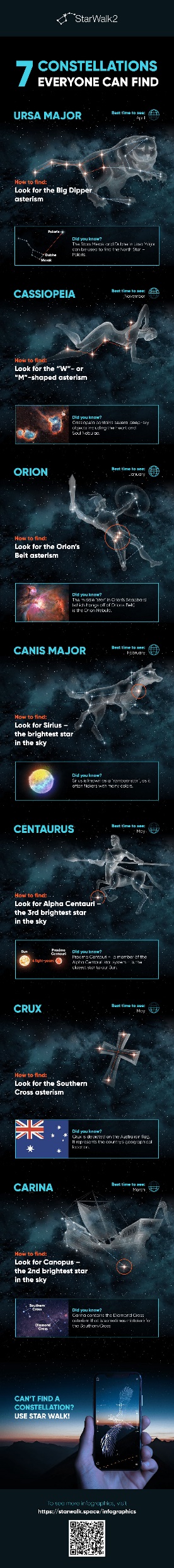 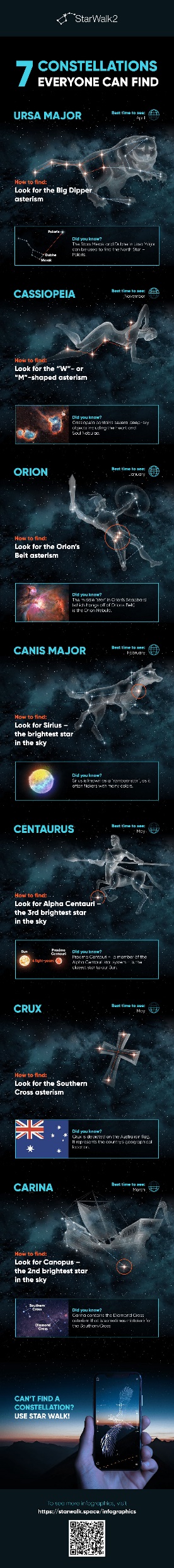 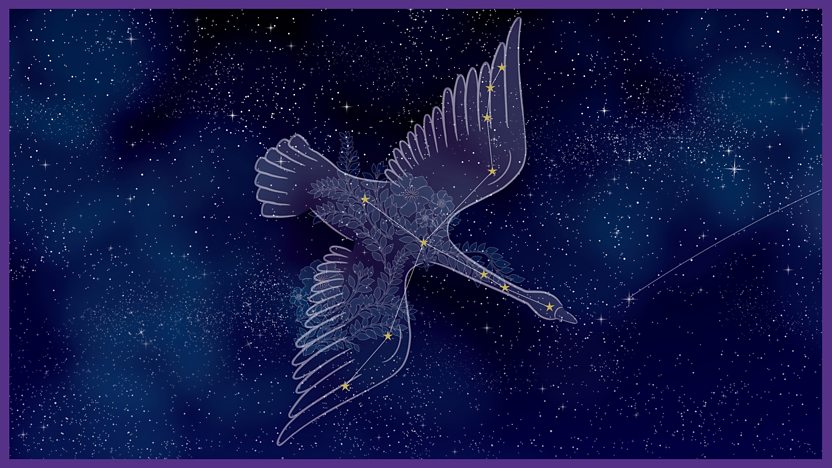 CYGNUS (The Swan)
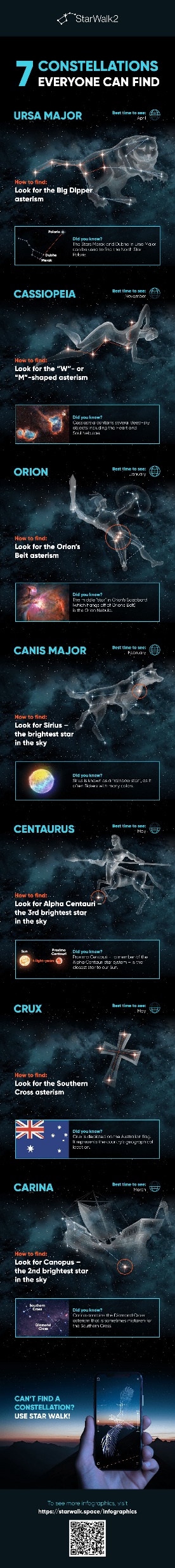 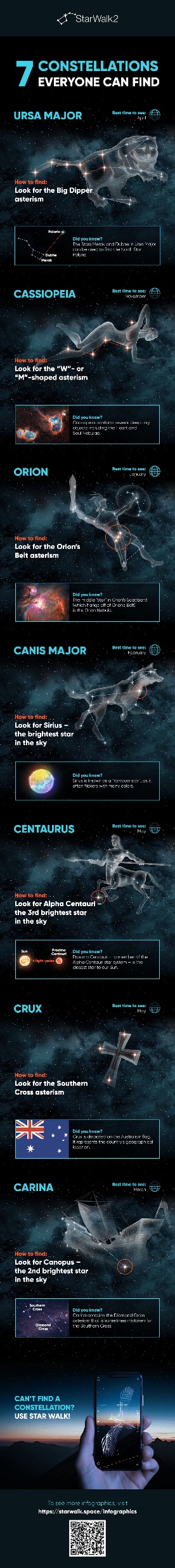 September
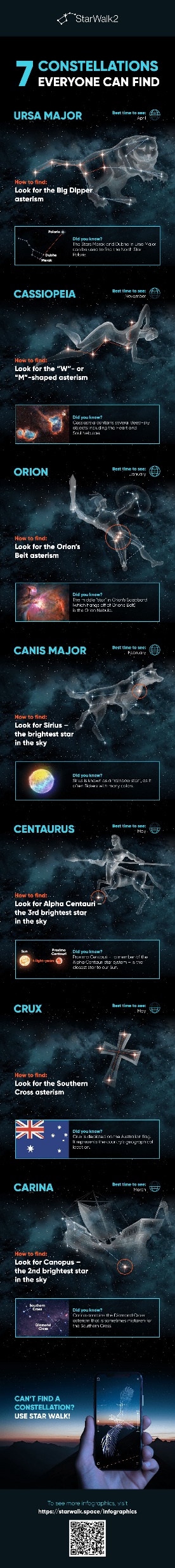 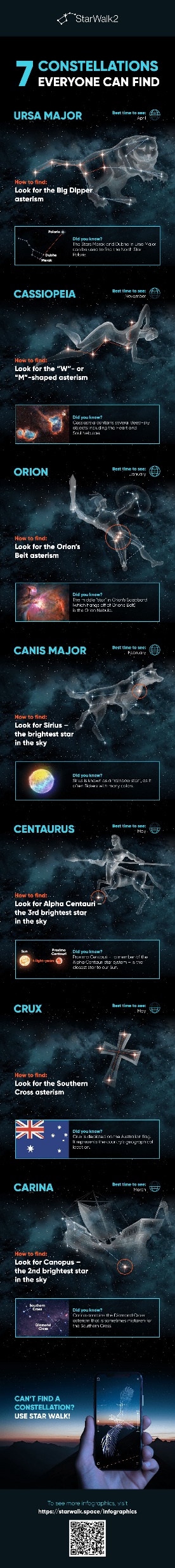 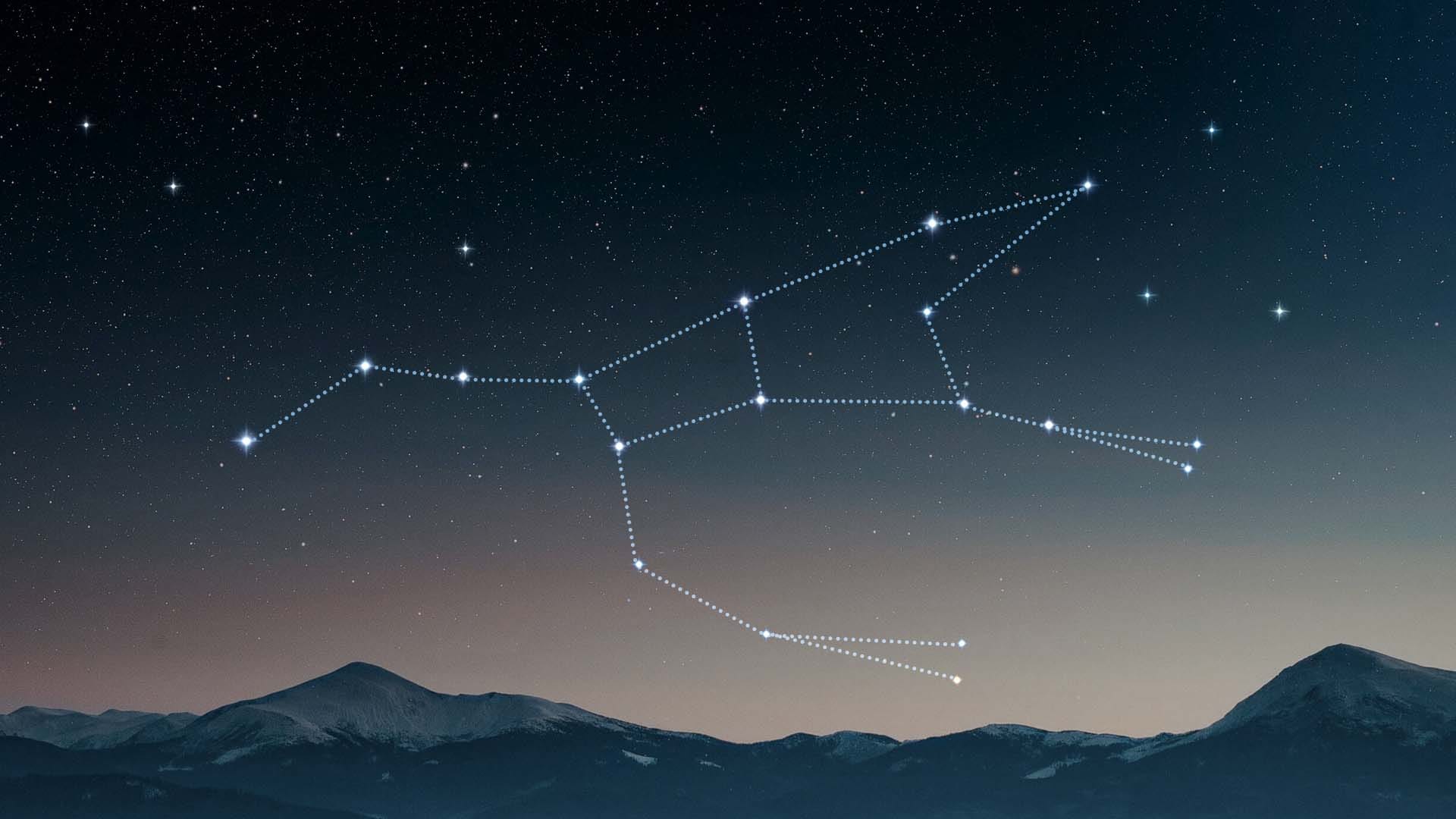 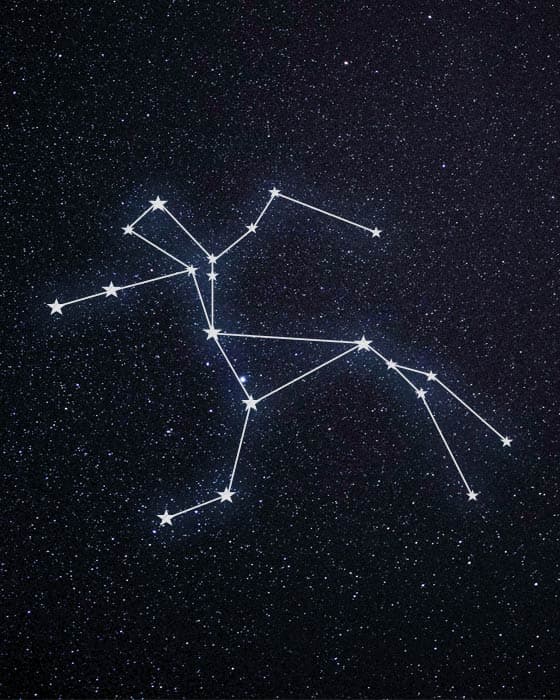 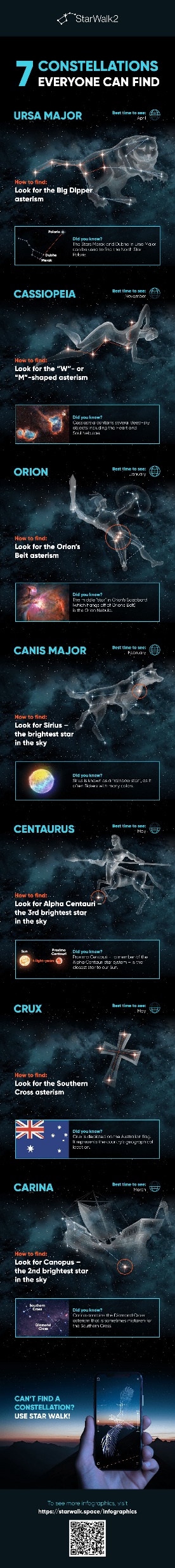 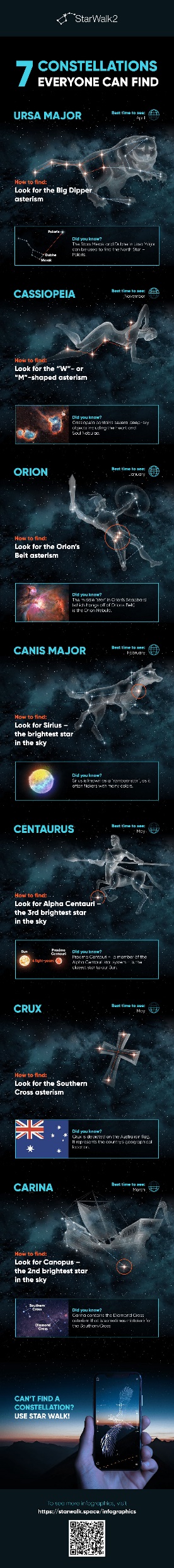 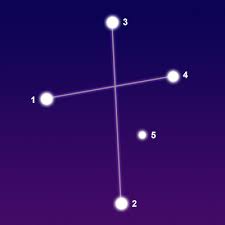 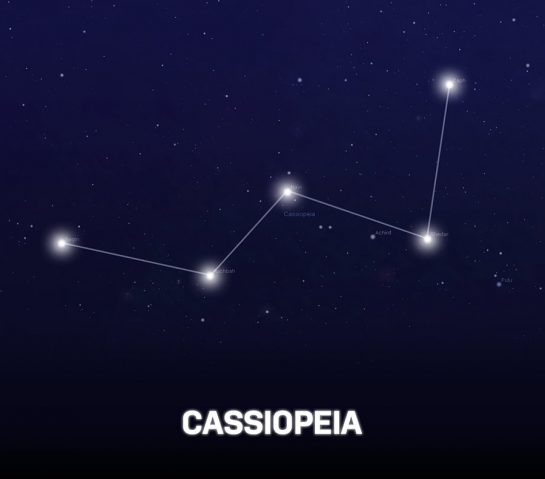 ANSWERS
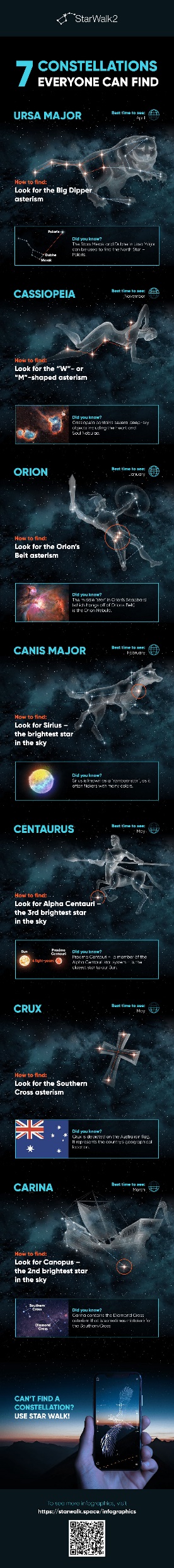 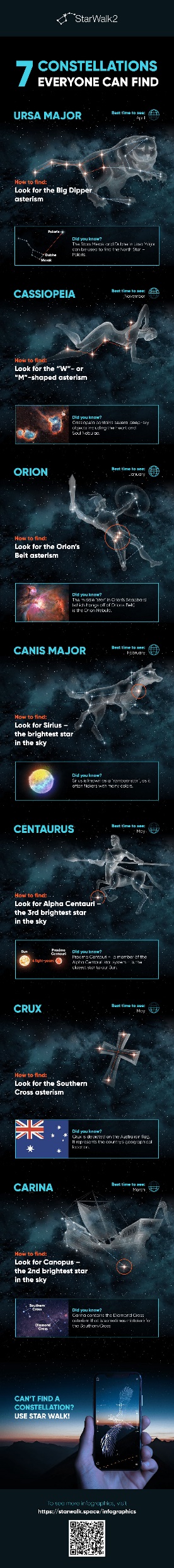 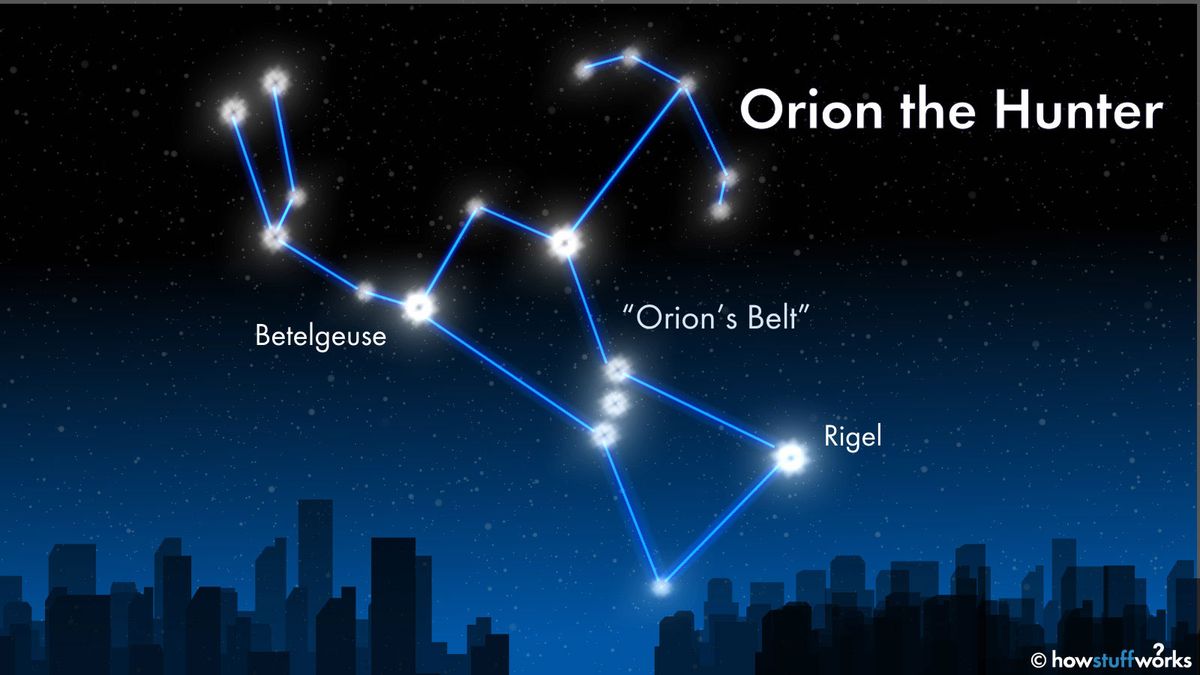 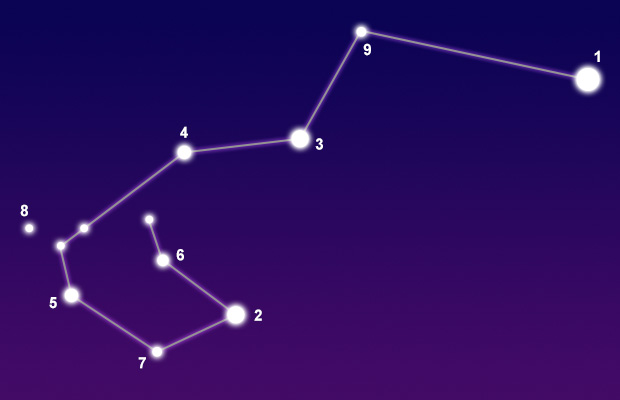 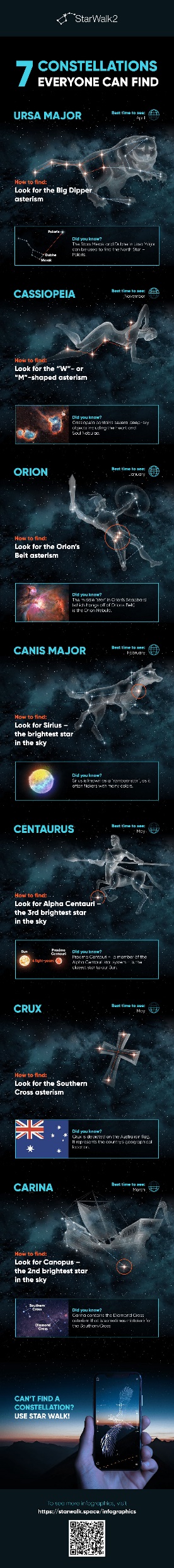 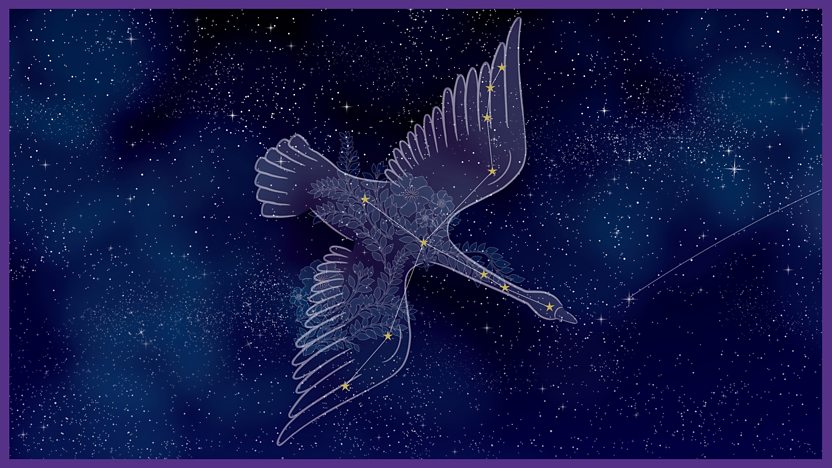 CYGNUS (The Swan)
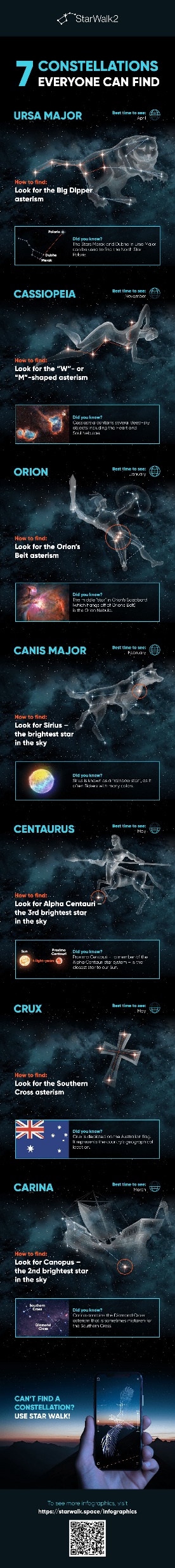 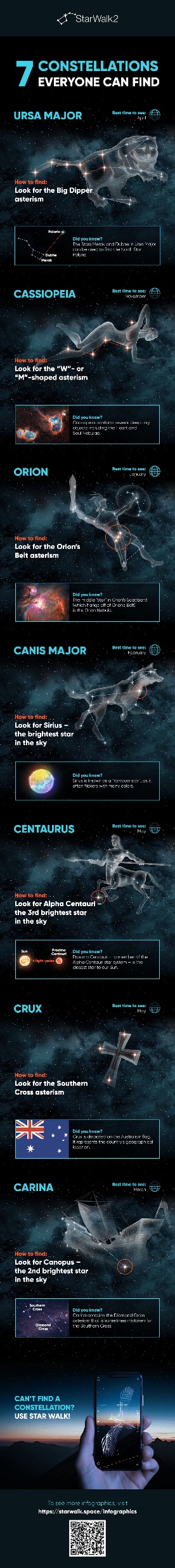 September
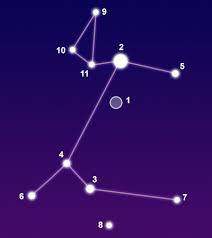 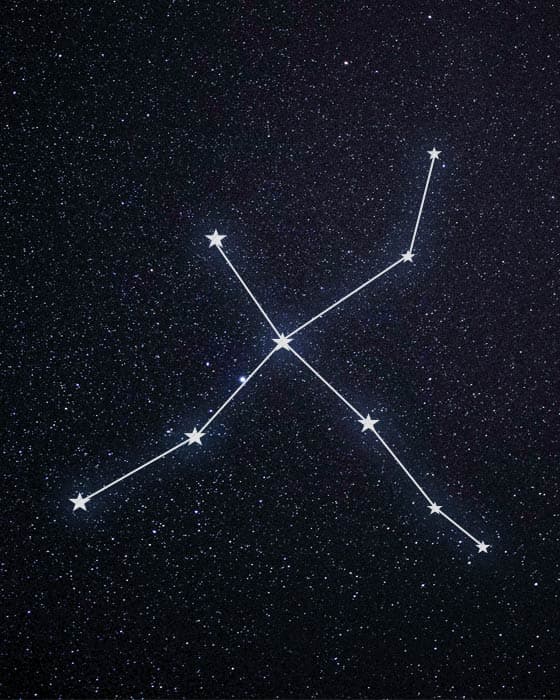 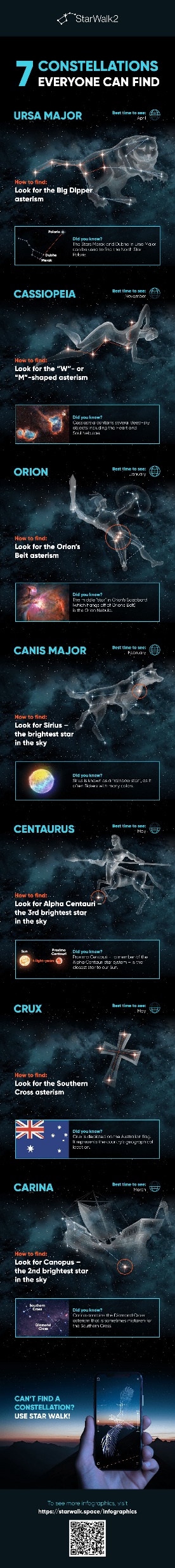 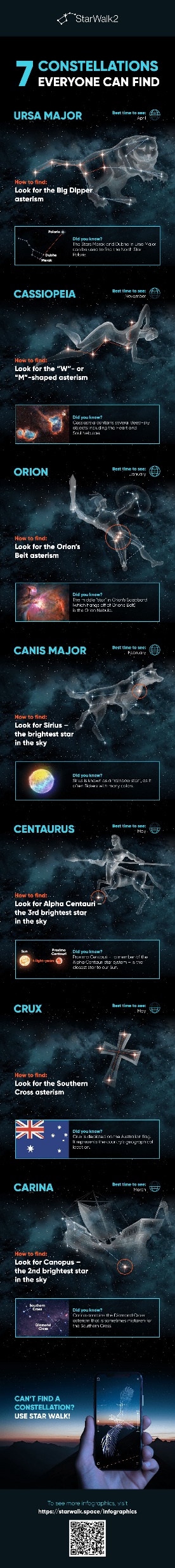 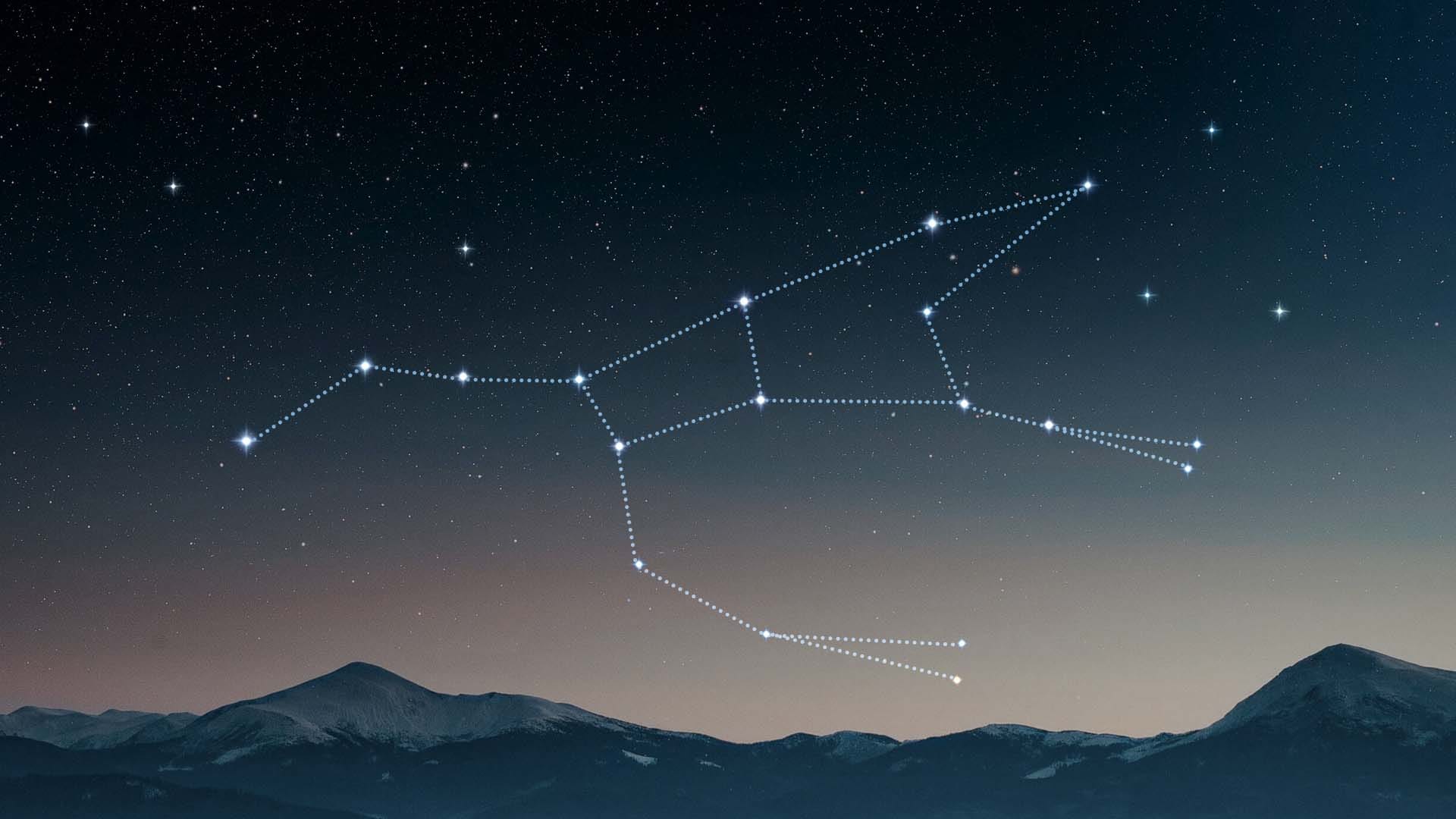 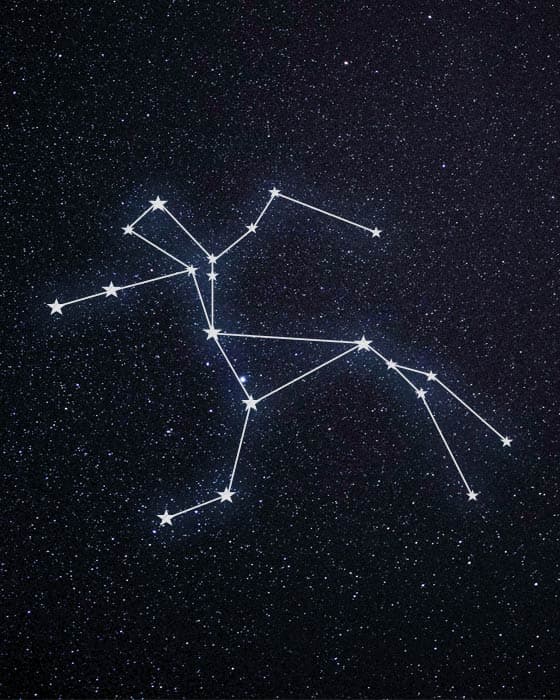 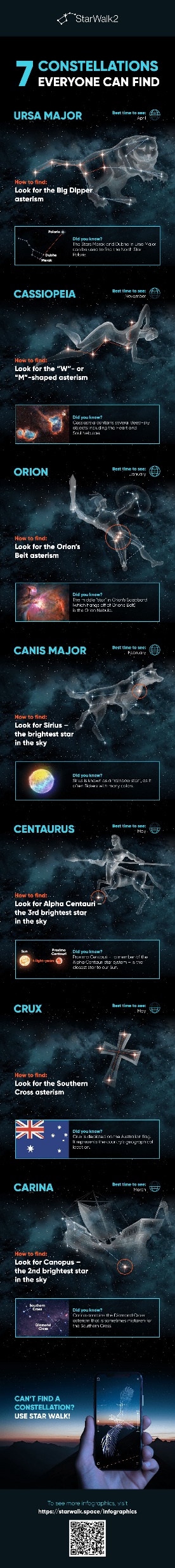 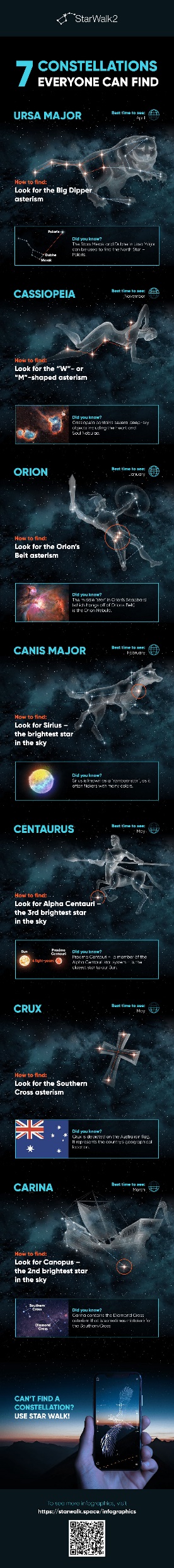 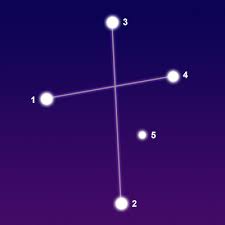 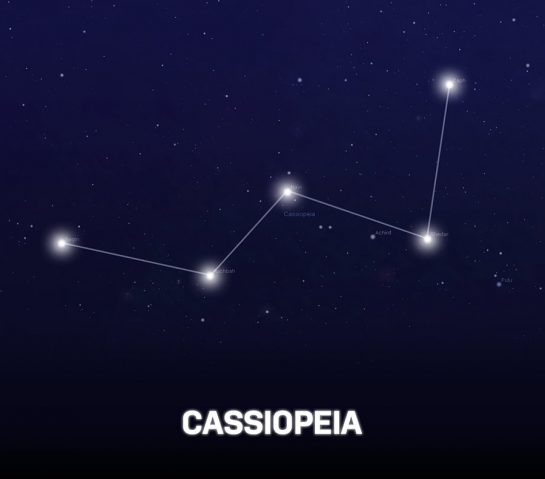 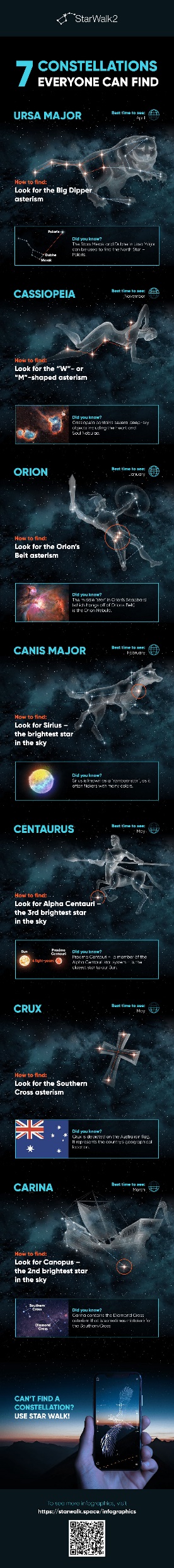 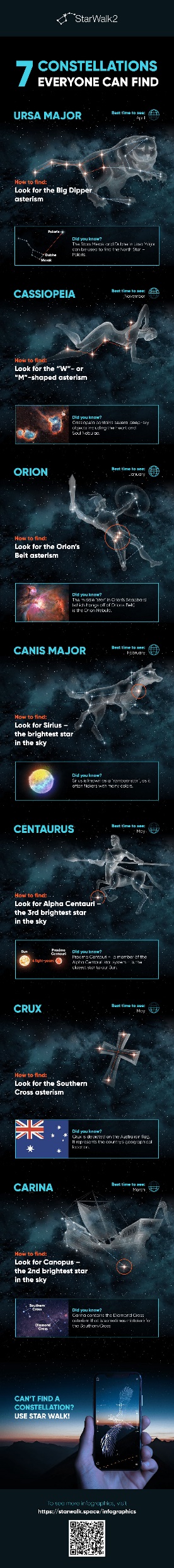 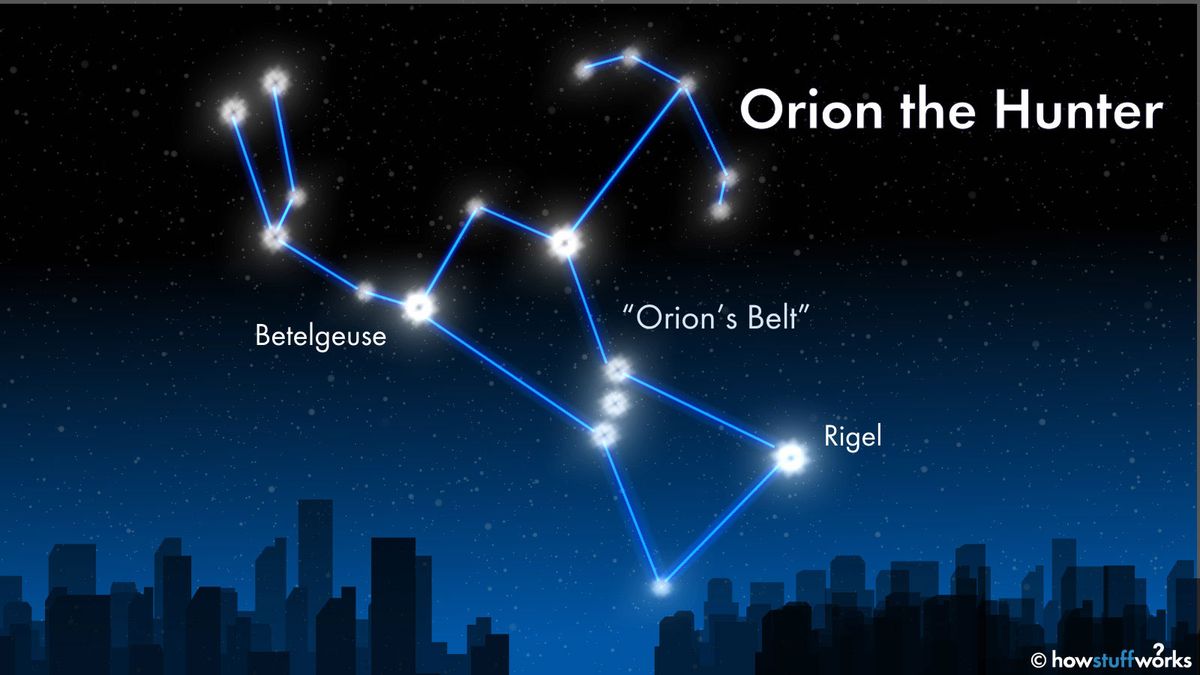 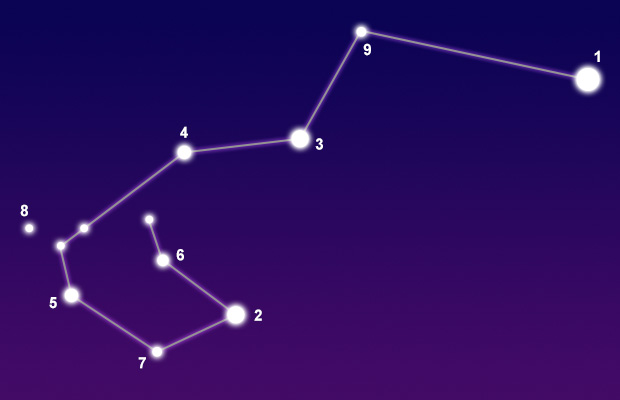 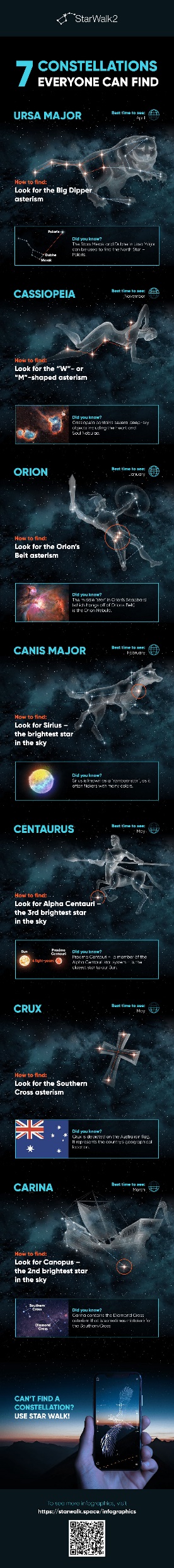 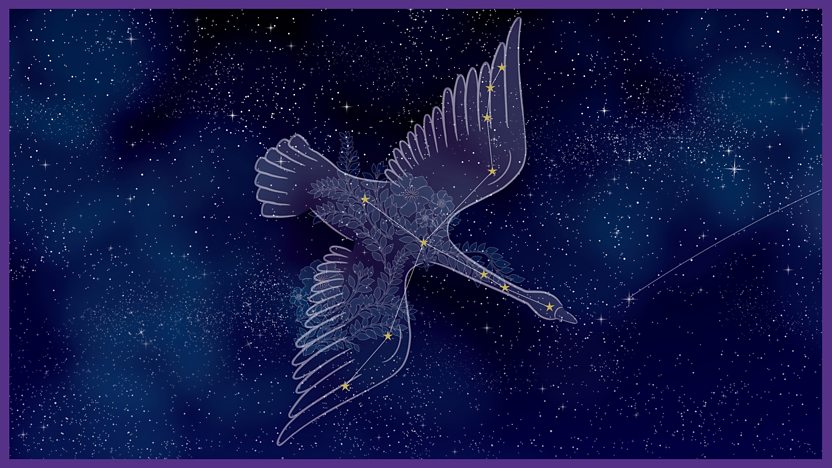 CYGNUS (The Swan)
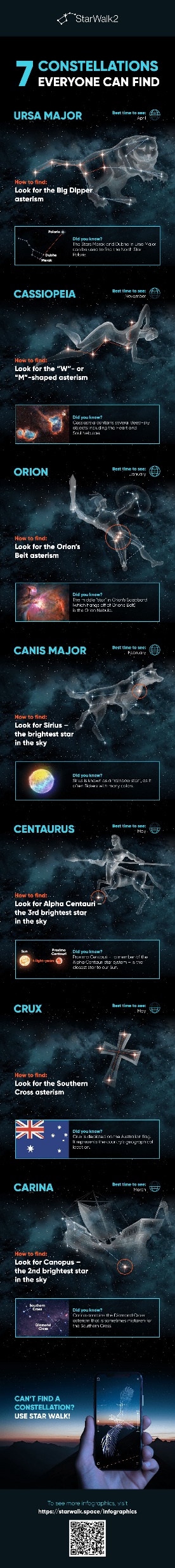 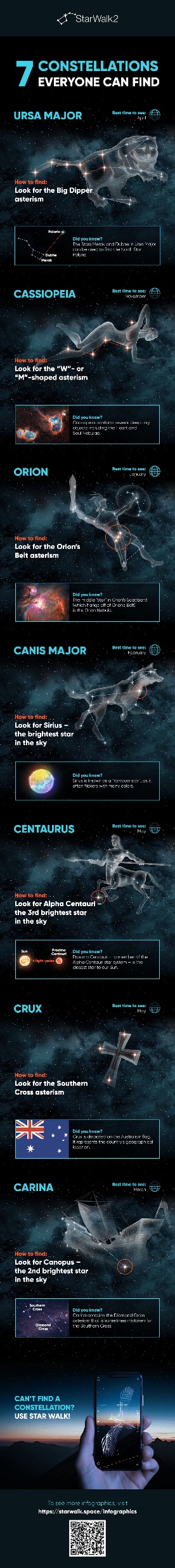 September
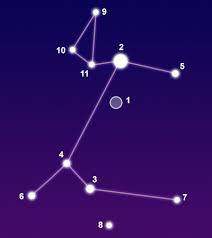 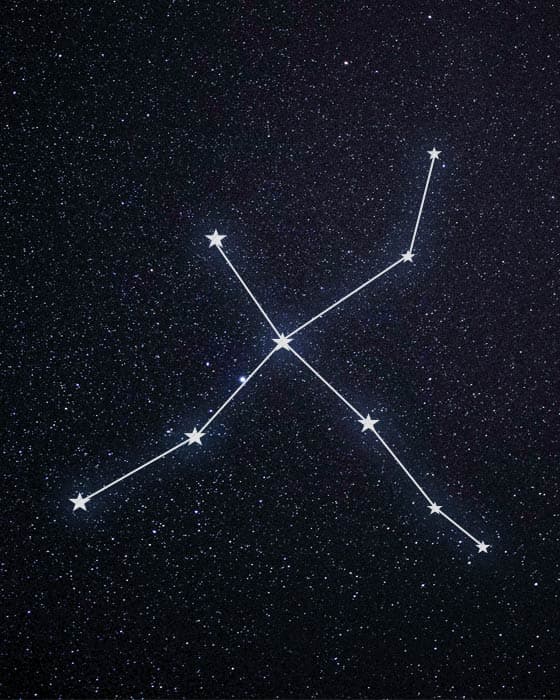 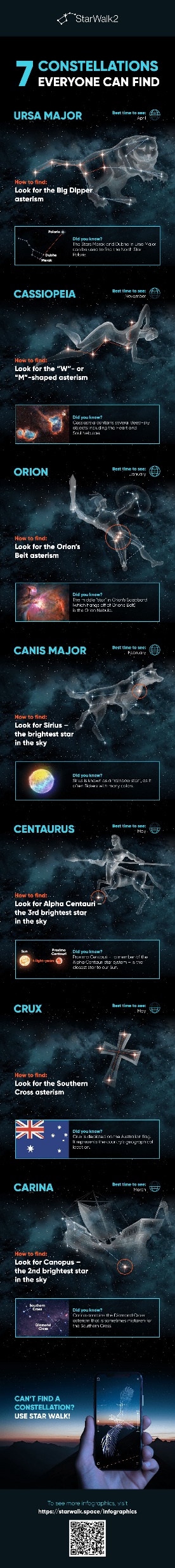 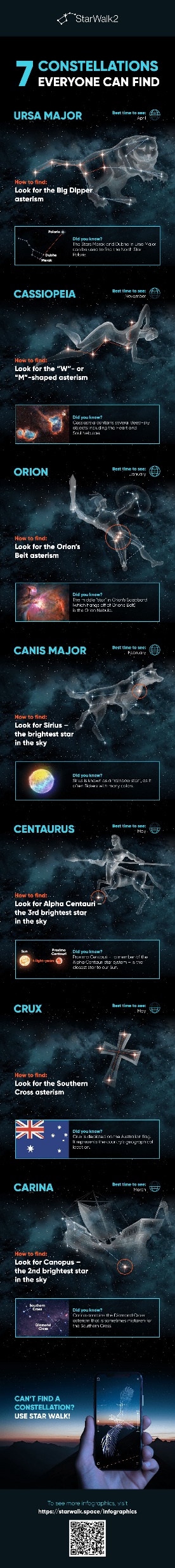 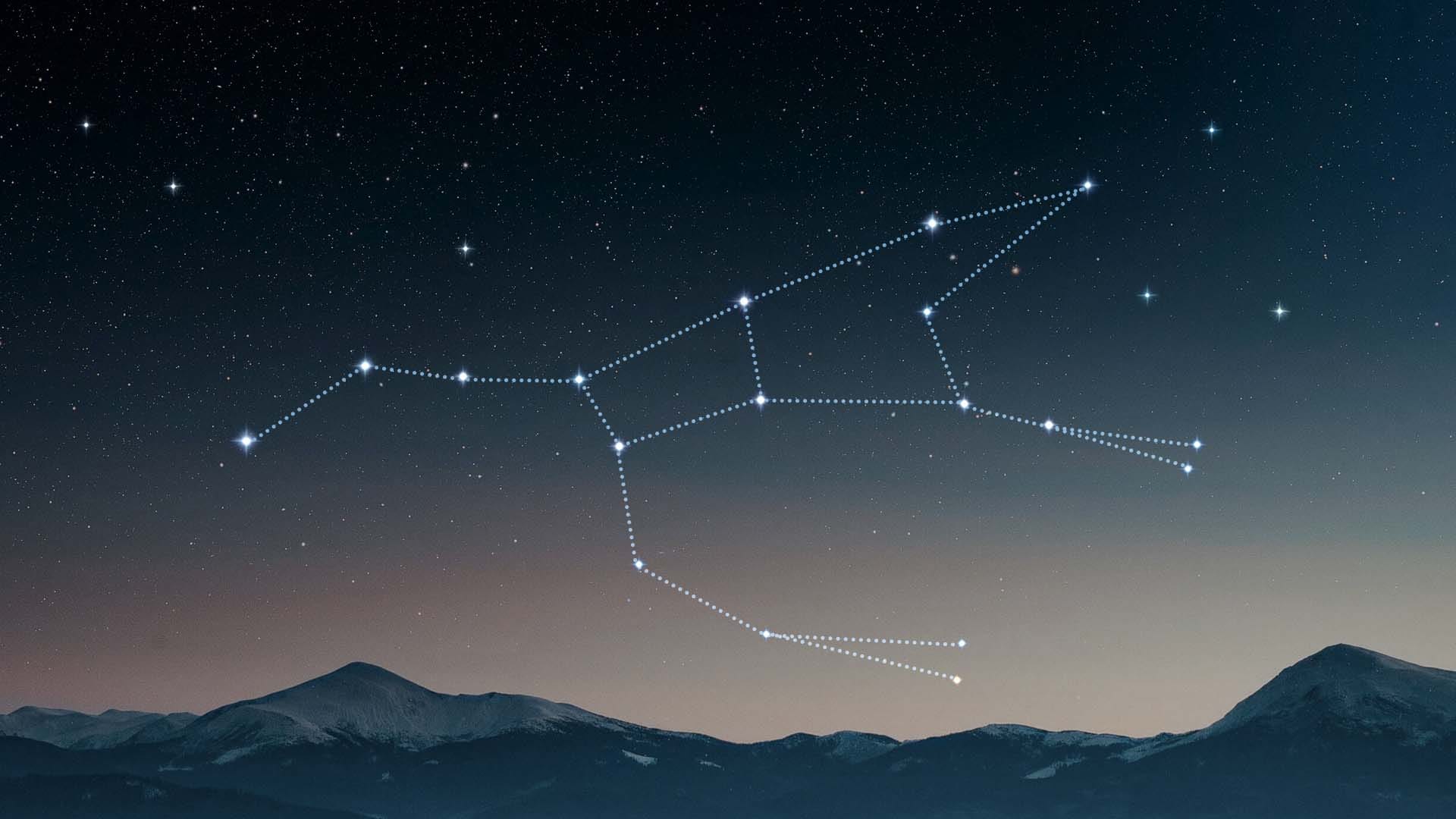 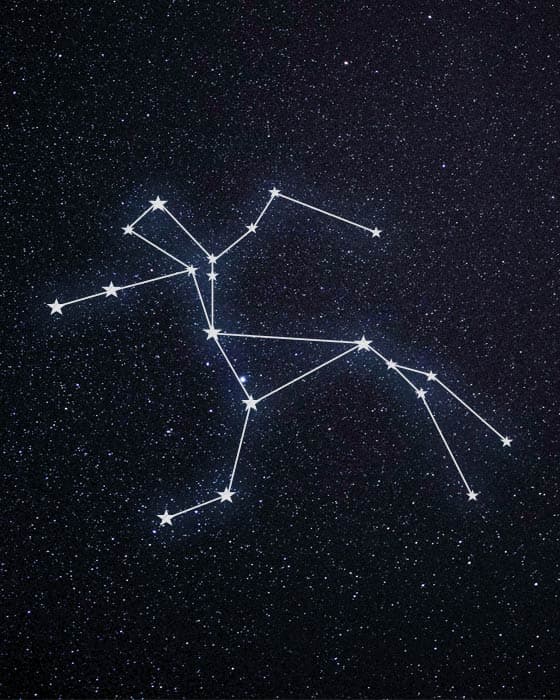 Answer
Answer
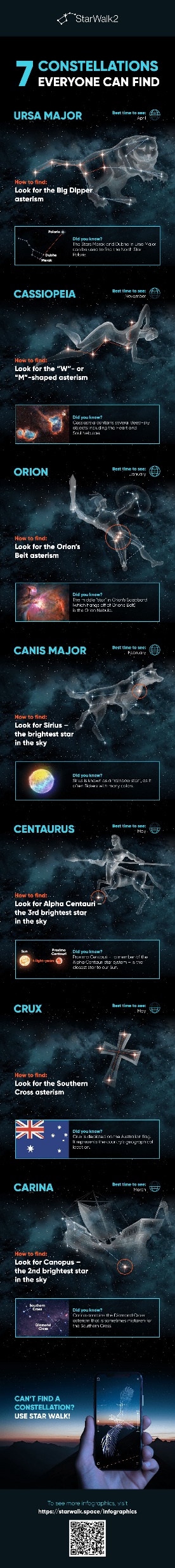 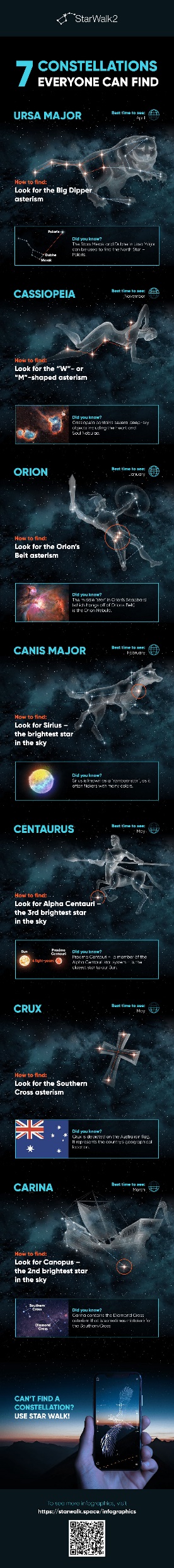 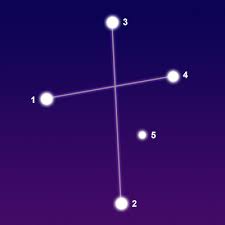 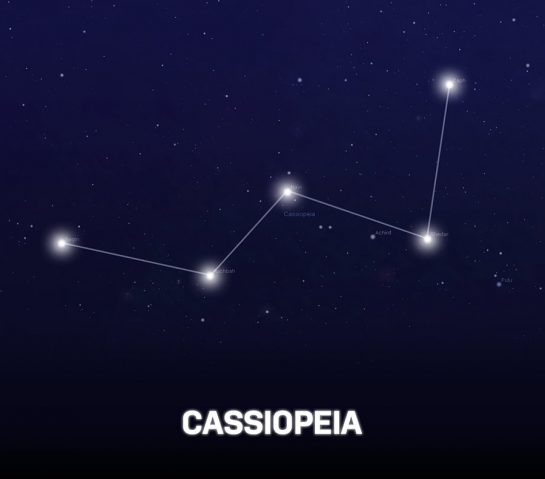 Answer
Answer
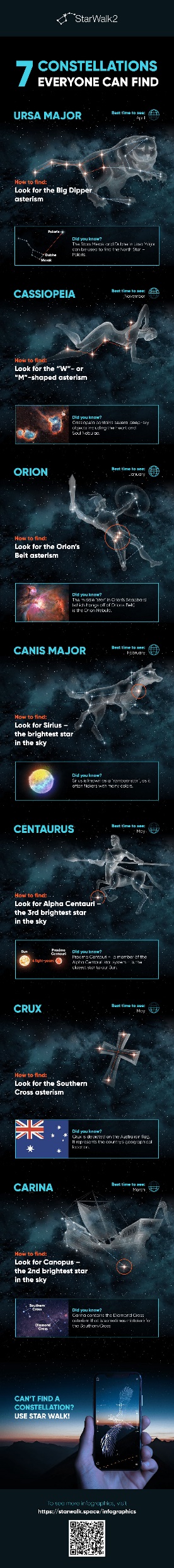 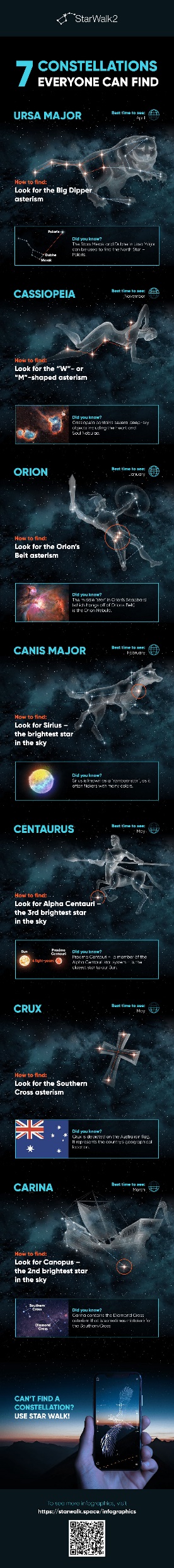 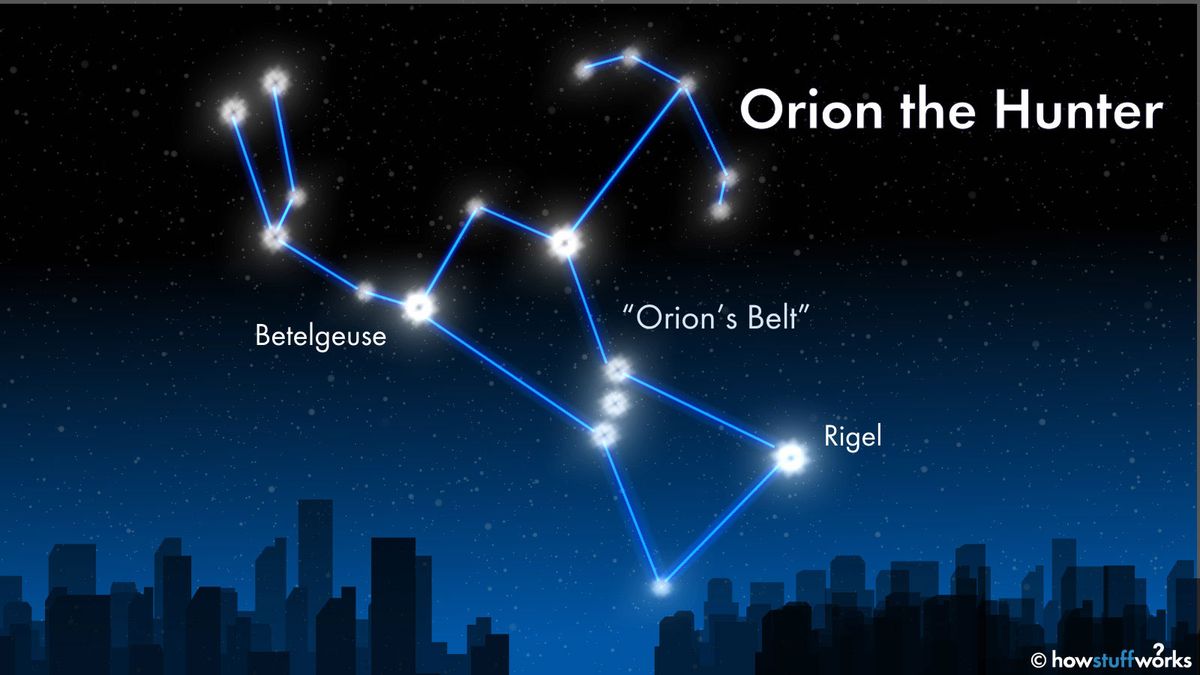 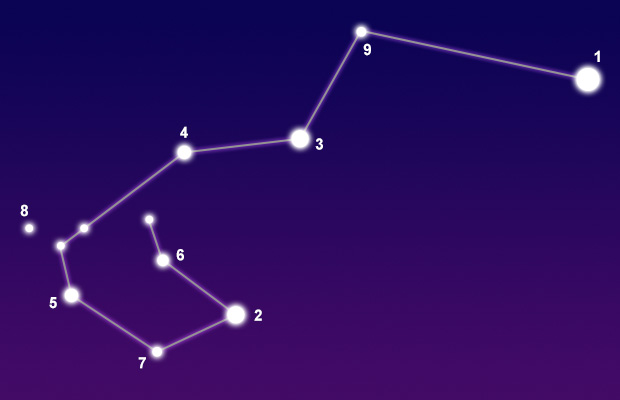 Answer
Answer
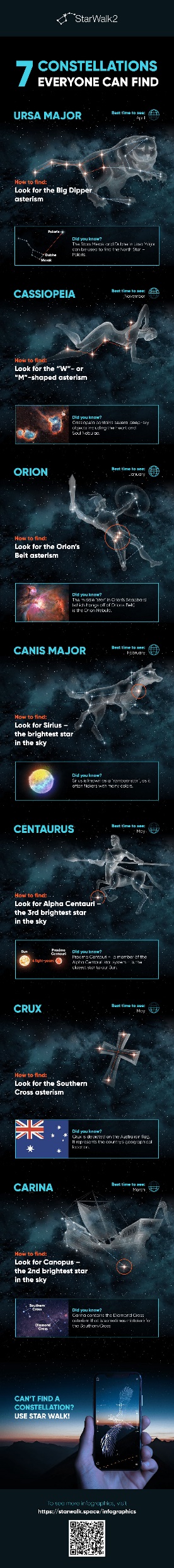 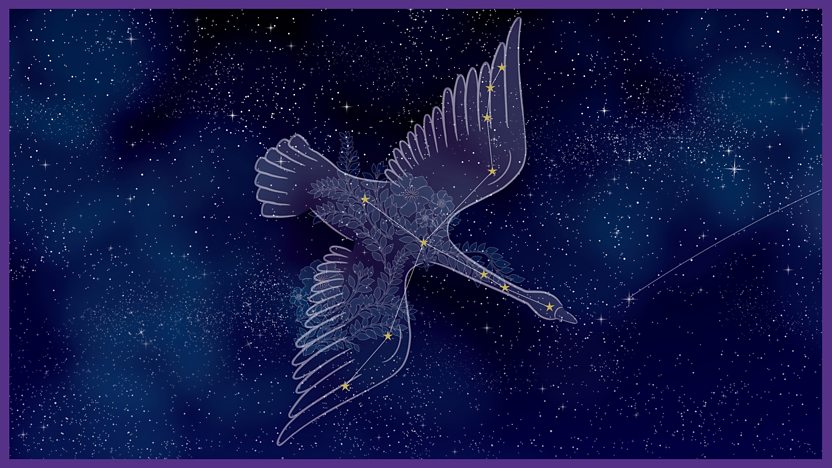 CYGNUS (The Swan)
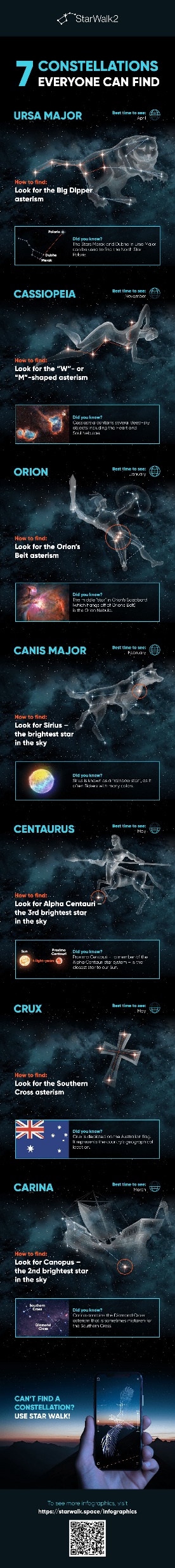 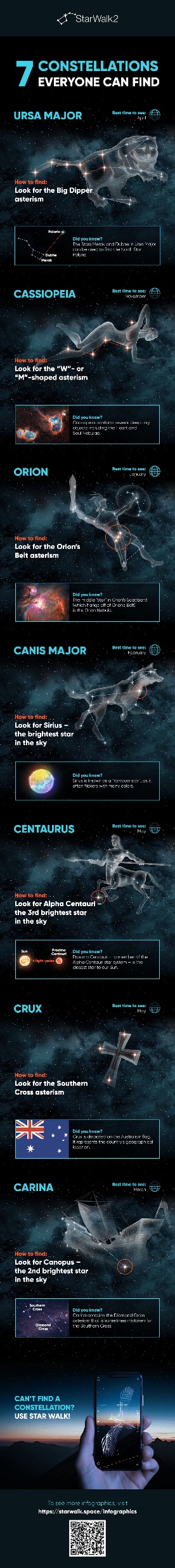 September
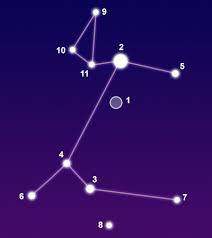 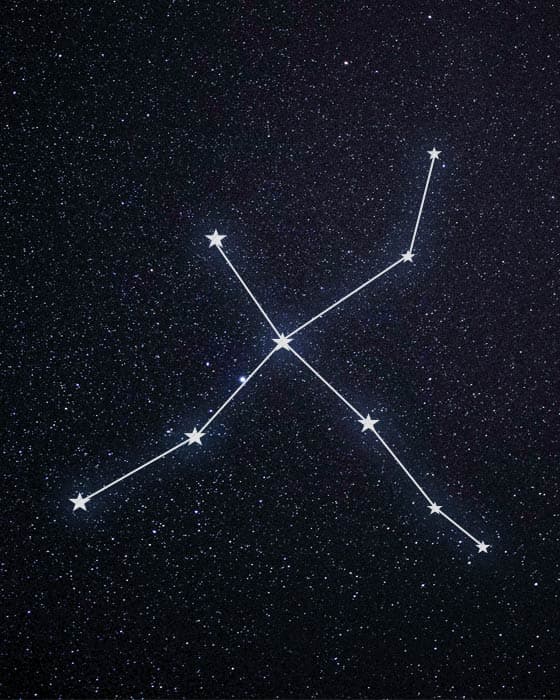 Answer
Answer